Work Package 6: Role of algae in sustainable food and feed systems
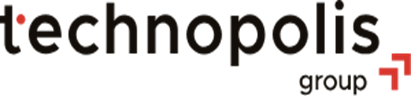 WG 6 Objective
Close important knowledge gaps on the role that algae (can) play in sustainable food and feed systems, including data on algae consumption across the EU countries and ecosystem services that algae can provide and provide substantiation for increased use of algae for human food and feed
Presentation outline

Tasks & methodology overview
Tasks 6.3 & 6.4 state of play and identified challenges
Tasks & methodology overview
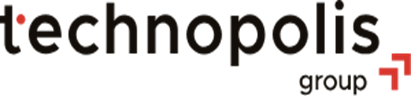 Task 6.3 –  State of play & identified challenges
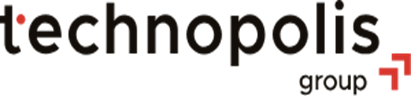 The focus here is on ruminants and on Asparagopsis.
A table is currently being constructed to be able to understand the methane-reducing effects of adding Asparagopsis to ruminant feed. This is being done based on research that has been previously published.
So far the main challenge has been that the algae content in the feed is not consistently measured using the same units. Some measurements are given as percentages, some as "dry matter," and others as "organic matter." This inconsistency makes it difficult to compile all the data into a uniform table.
Task 6.4 – State of play and identified challenges
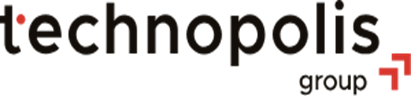 Research focuses on Asparagopsis, Nannochloropsis, Chlorella and Ulva species. 
For each species, different parameters are being analysed based, mainly, on published academic information and grey literature. Parameters include carbon and environmental footprint, availability of biomass, feeding logistics, feed safety aspects	, animal health, and welfare aspects. 
So far, the main challenge has been to collect relevant information related to social impacts of using algae as feed. Also, production costs, selling prices, and economic feasibility is not widespread in the literature.